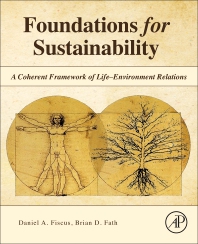 Foundations for Sustainability
Brian D. Fath, Ph.D.
Fulbright Distinguished Chair, Masaryk University, Brno, Czech Republic
Professor, Towson University, Maryland, USA
Senior Research Scholar, International Institute for Applied Systems Analysis, Austria
a new paradigm

Environmental concerns have become of paramount importance.

Certain global problems may soon be irreversible (e.g., deforestation, extinction, soil loss, climate change). 

These are systemic problems that cannot be understood in isolation but rather are interconnected and interdependent.
Our actions intended to solve the problem actually makes it worse because unintended side effects make the problem worse
Environmental Challenges
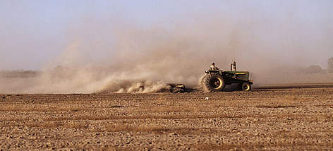 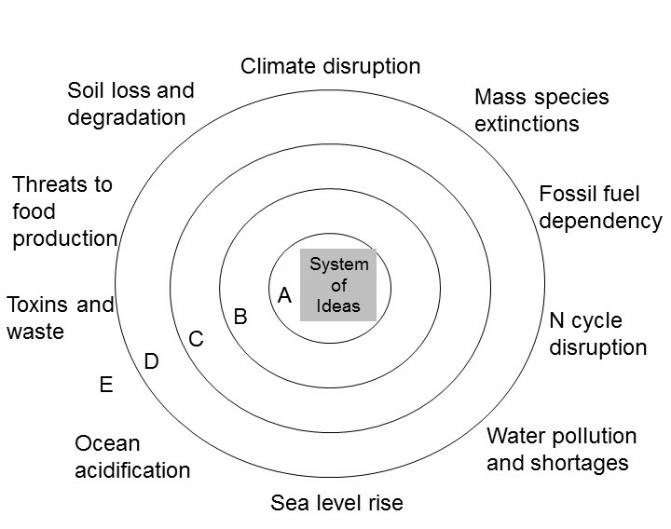 Soil erosion
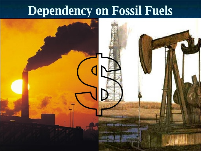 Yesterday’s solutions become today’s problems
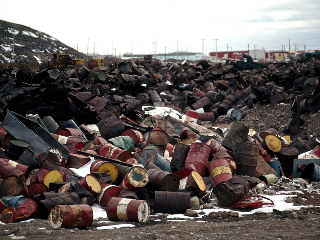 Toxins and waste
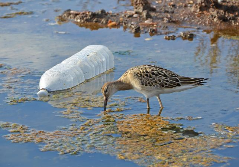 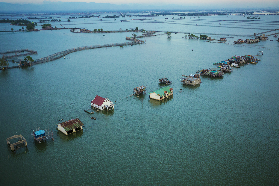 Water pollution
Sea level rise
rise of systems thinking – from parts to wholes: 

system – integrated whole whose essential properties arise from the relationships between its parts

systems thinking – the understanding of a phenomenon within the context of a larger whole 
 
systems thinking is complementary to analytical thinking
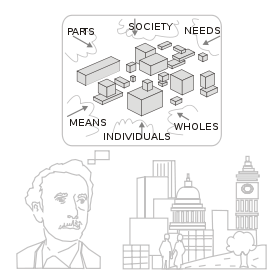 Sustainability
What does it mean for a system to be sustainable?
What makes a system sustainable?

What role do humans play in sustainability?
Can we be sustainable given our current population and resource use level?
Sustainable Development
Sustainable Development: “development that meets the needs of the present generation without compromising the ability of future generations to meet their own needs” – Our Common Future/ Brundtland Report, 1987
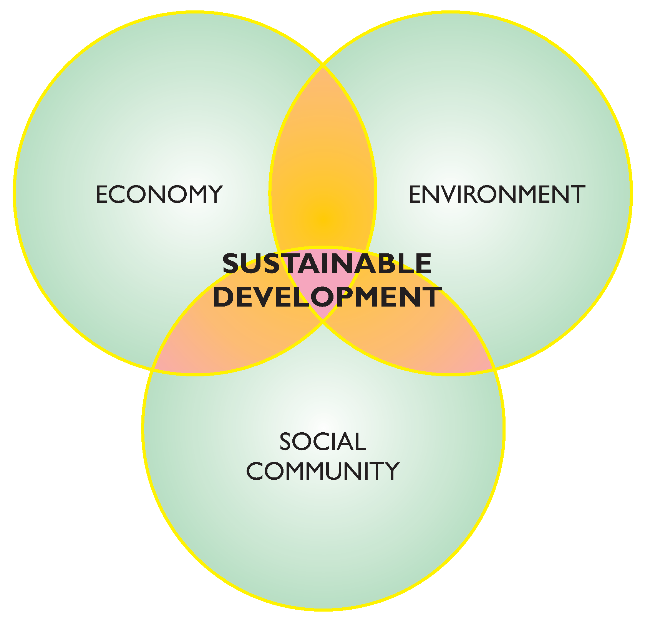 Three pillars of Sustainable Development
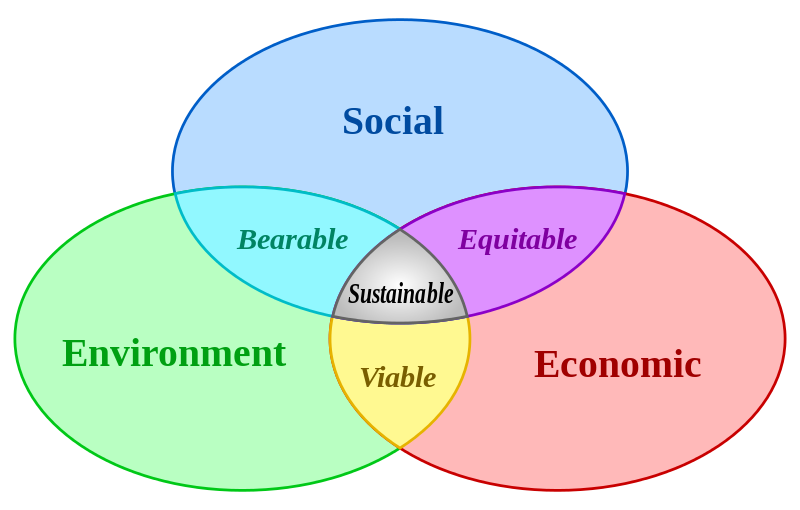 Environment is foundation for all aspects of sustainability, others are subsets
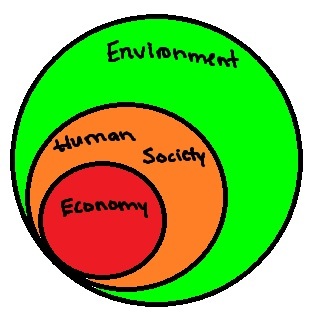 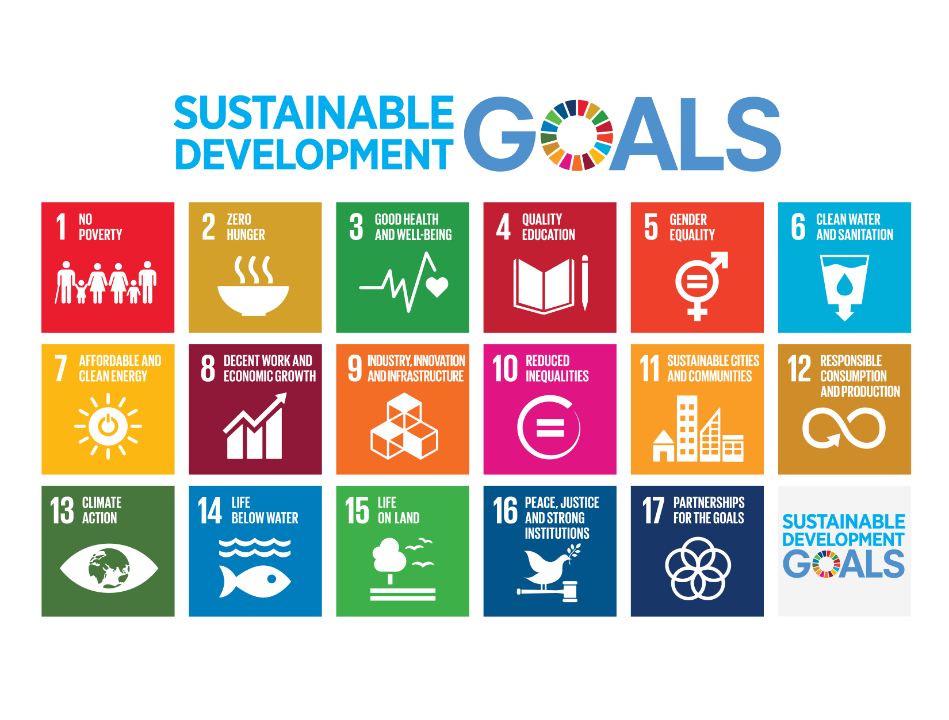 Adopted September 2015 – also called Agenda 2030
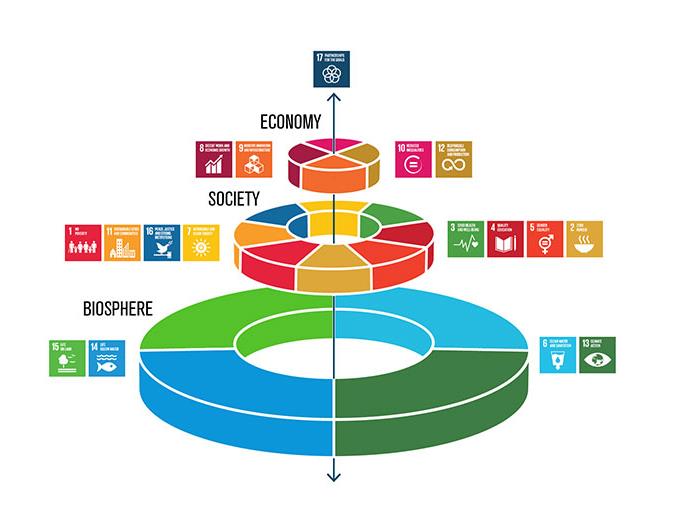 Sustainable Development vs Sustainability
Sustainable Development: “development that meets the needs of the present generation without compromising the ability of future generations to meet their own needs” – Our Common Future/ Brundtland Report, 1987


Sustainability: “the capacity to endure; how systems remain diverse and productive over time” – wikipedia
What are “our needs”?
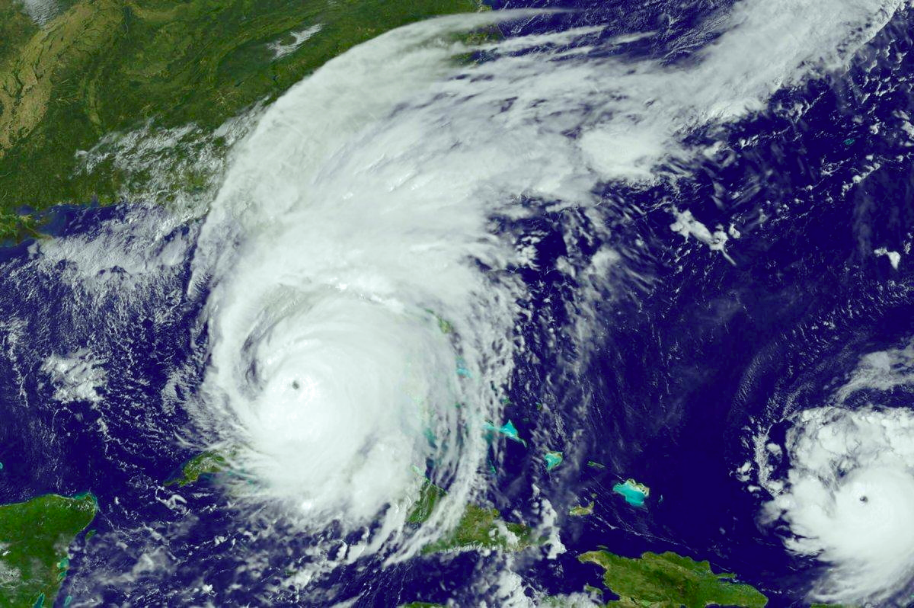 Hurricane
https://en.wikipedia.org/wiki/Hurricane_Irma
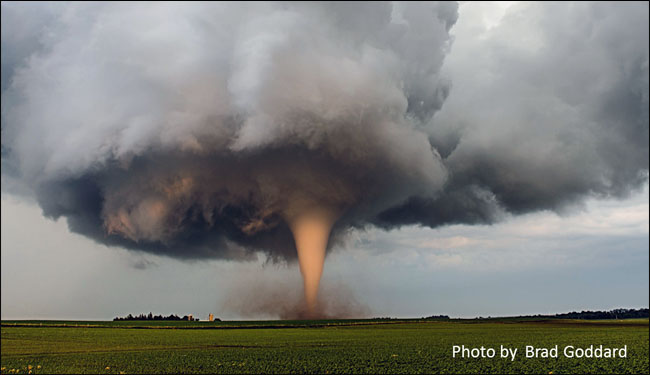 Tornado
https://www.weather.gov/safety/tornado
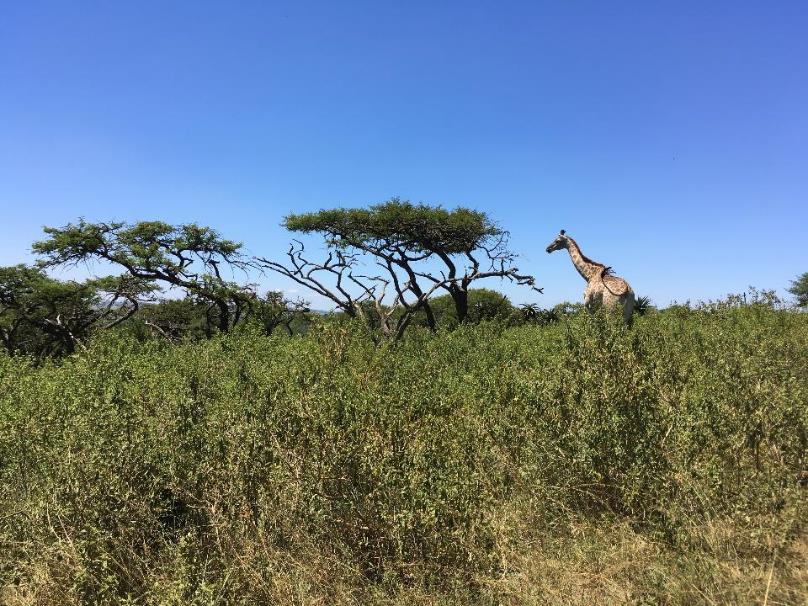 Ecosystem
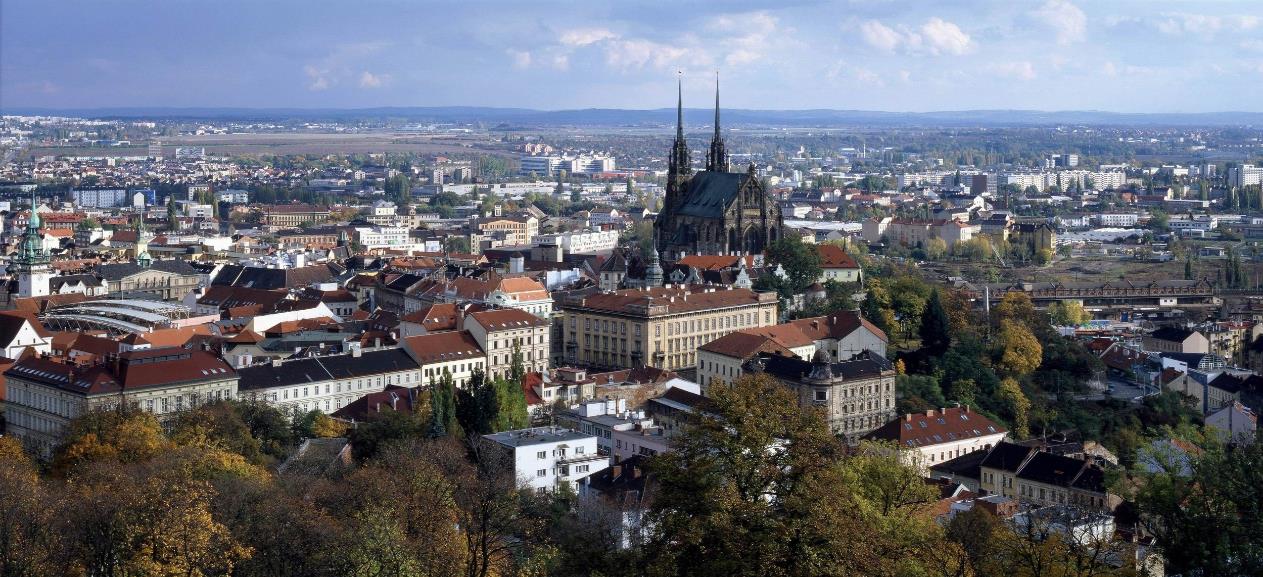 City
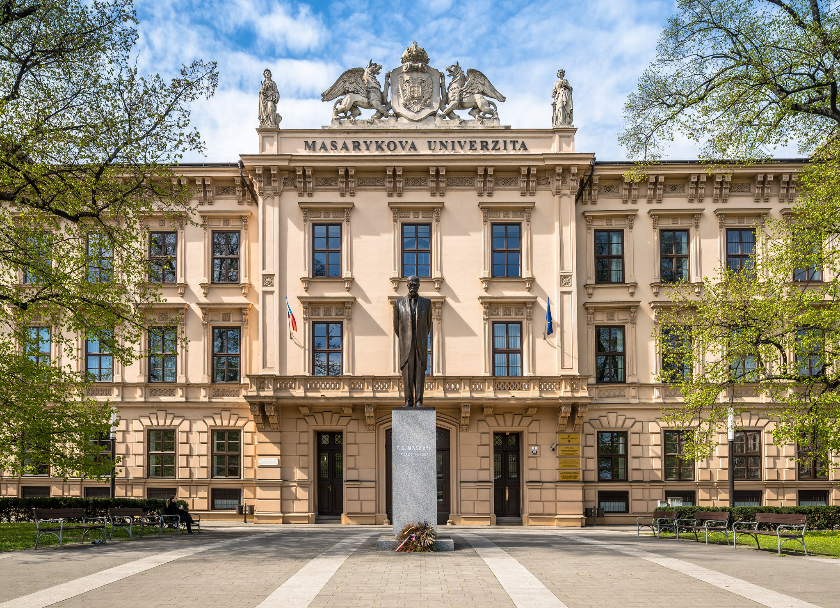 Campus
All are open systems with energy driving and maintaining the processes


All import, reuse, and export resources (water, wood, waste, minerals, metals, materials, etc.)
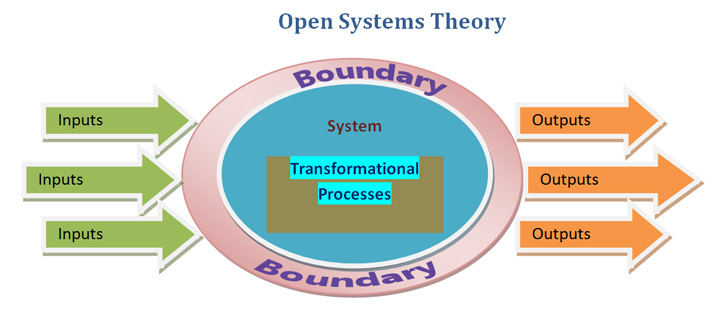 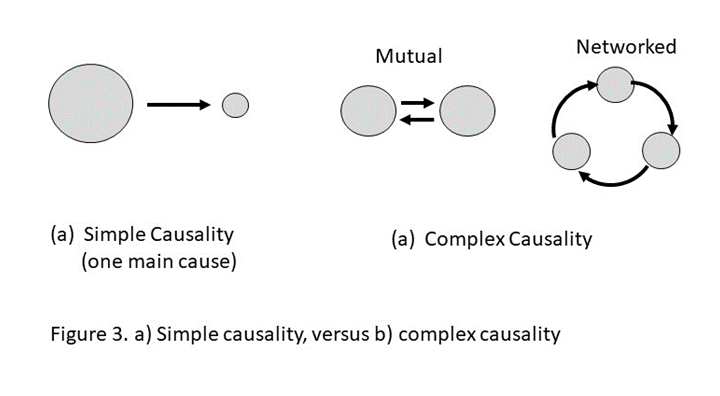 What is life?
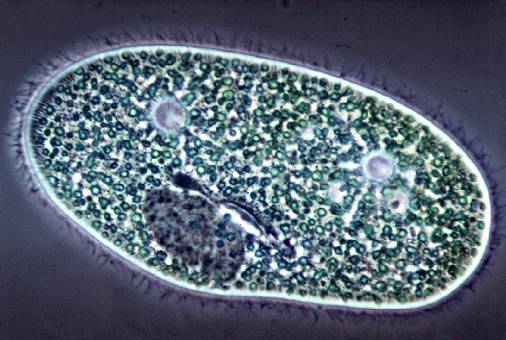 A single cell possesses all the necessary aspects to be alive
What is life?
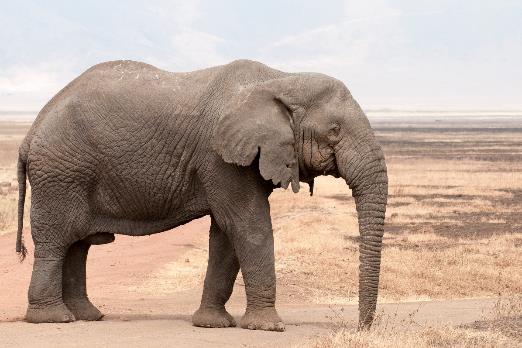 Discrete Life
A single organism possesses all the necessary aspects to be alive
Mental models and outcomesReal impacts of choice of system boundaries
Inherent in this paradigm, life is separate from environment in mind and action

Once fragmented, it is possible and likely that the value of environment is seen and treated as less than the value of life

Environment is consumed and degraded as manifest in many symptoms of ecological crisis
Tragedy of the Commons
Humans win, environment degrades
Life
Environment
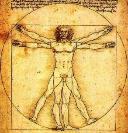 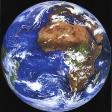 Figures by Dan Fiscus
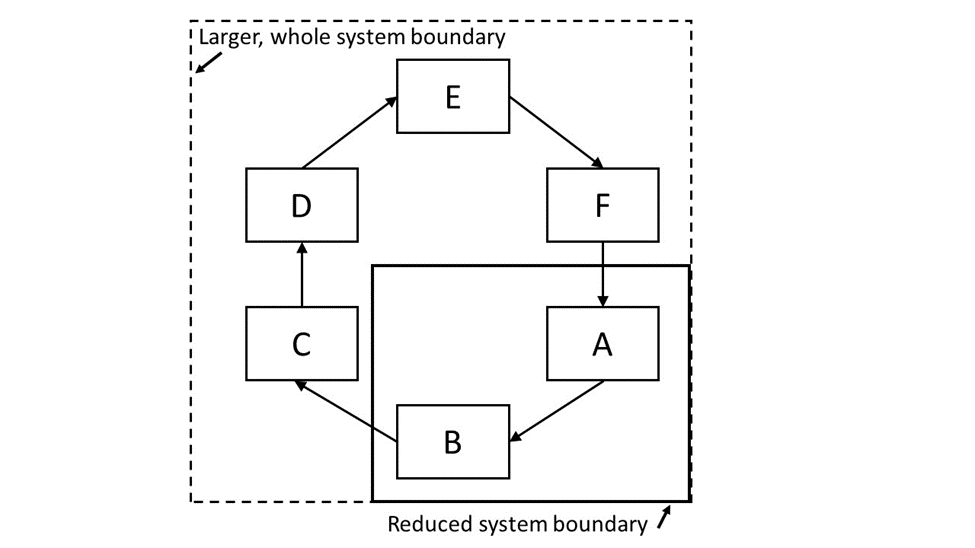 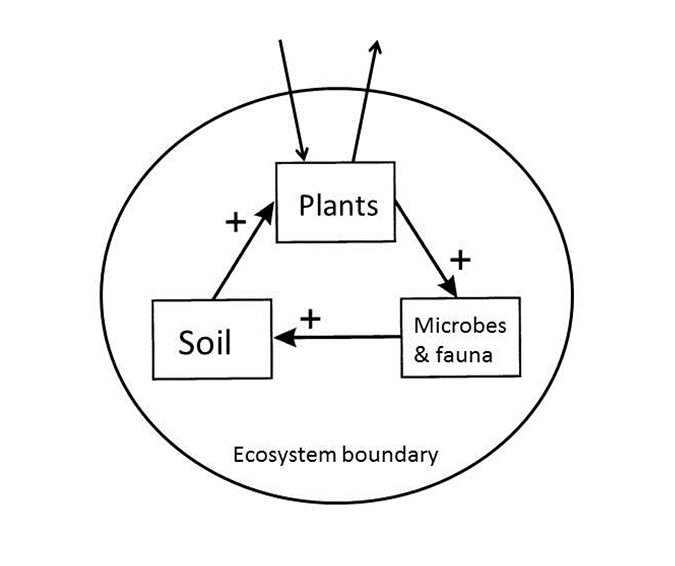 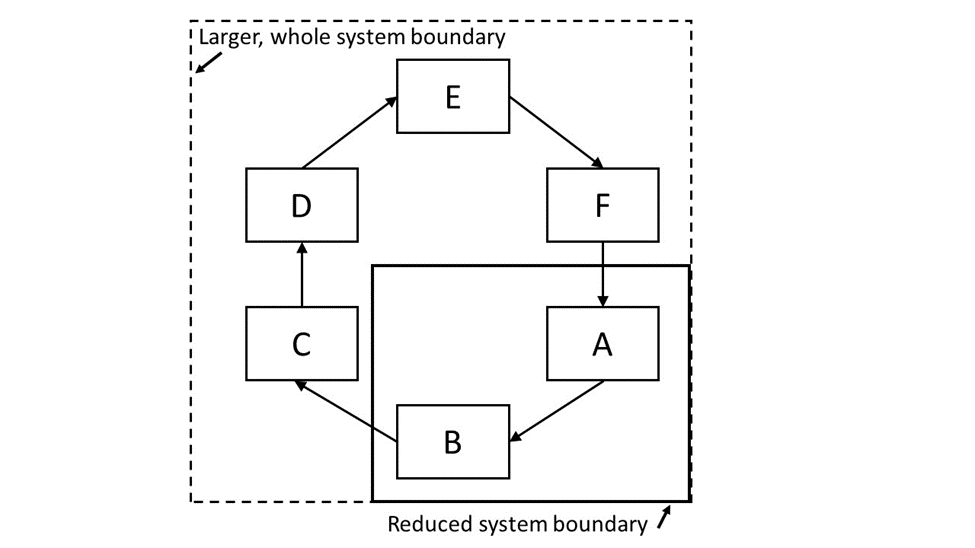 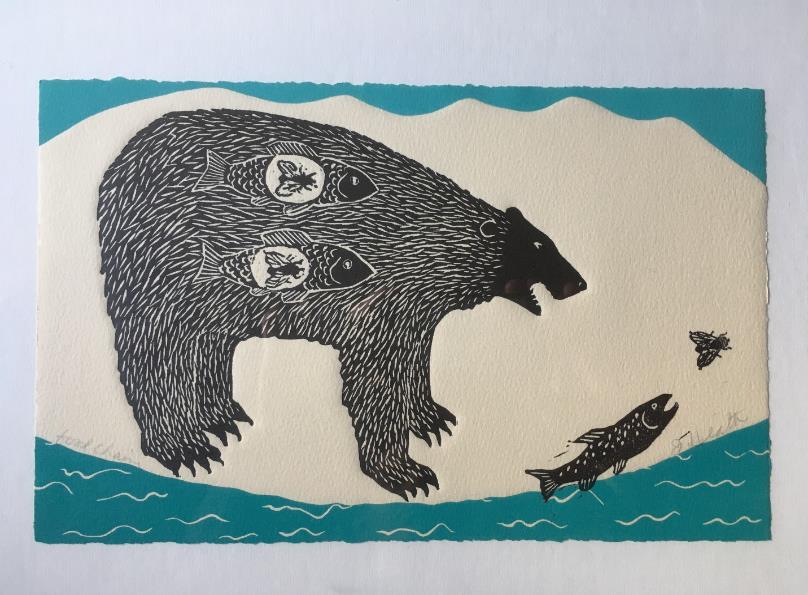 Ecosystem is full of 

Interconnections and Interdependencies
Art work of Jan Heath, entitled “food chain”
A bottom up re-visioning is vital:A new holistic paradigm for life
Contrary to the dominant mainstream view, the basis of all current biology and life science education, it now is becoming clear that life is not only or even primarily an organismal property.

In the view actively emerging, life is not centered on organisms, nor is it primarily a localized, objectified or material phenomenon.

Life is inherently relational, distributed, and non-localized
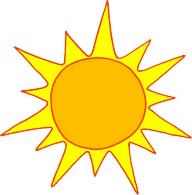 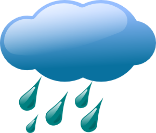 Environment and ecological interactions
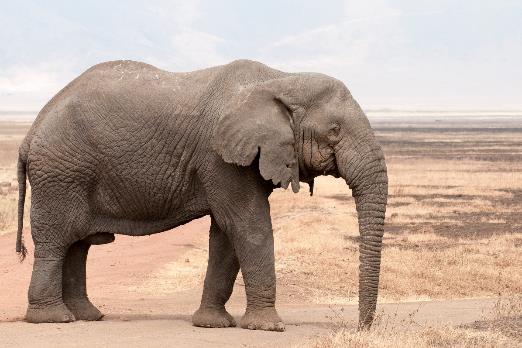 Discrete Life
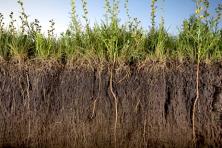 A single organism possesses all the necessary aspects to be alive
Interacting ecological community and its environment is an ecosystem
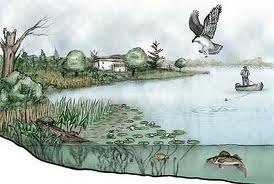 Sustained Life
An ecosystem possesses all the necessary aspects to sustain life
Life and environment are best understood and modeled as unified as a single “life–environment” system.
Bounty of the Commons
Humans win, environment improves
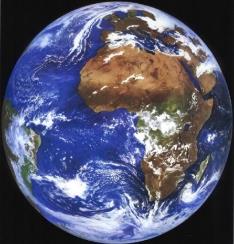 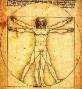 Fiscus D, Fath BD, Goerner S. 2012. E:CO 14(3), 44–88.
Joseph Priestley discovered oxygen in 1774
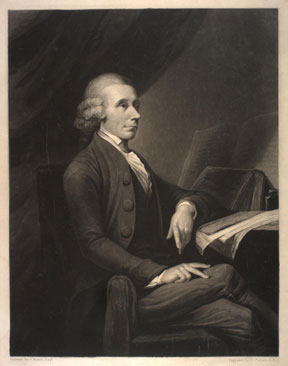 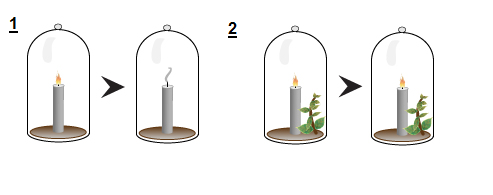 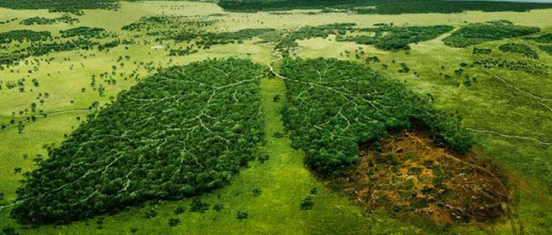 www.acs.org/content/acs/en/education/whatischemistry/landmarks/josephpriestleyoxygen.html
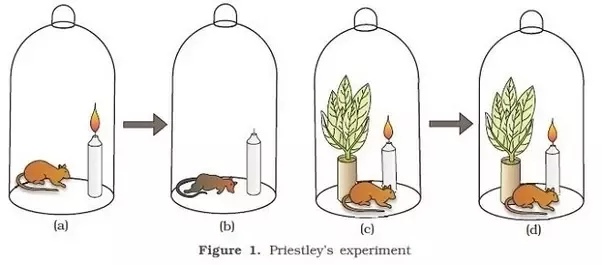 Rene Descartes Discourse on the Method (1637).
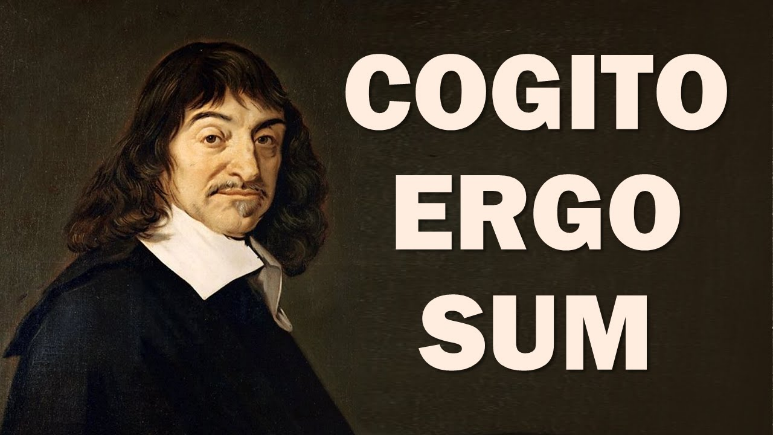 I think, therefore, I am
Founder of the “Cartesian” worldview
“To Descartes the material universe was a machine and nothing but a machine... This mechanical picture of nature became the dominant paradigm of science in the period following Descartes.

The Cartesian view of the universe as a mechanical system provided a “scientific” sanction for the manipulation and exploitation of nature that became typical of modern civilization.

The Cartesian approach has been very successful, especially in biology, but it has also limited the directions of scientific research. The problem has been that many scientists, encouraged by their success in treating living organisms as machines, tended to believe that they are nothing but machines.” (p. 25-26)
						Capra and Luisi (2015). Systems View of Life
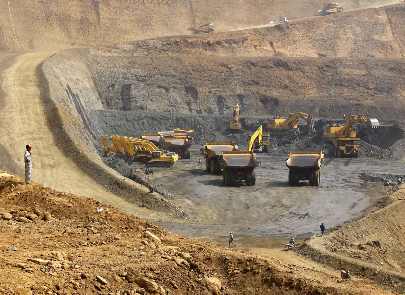 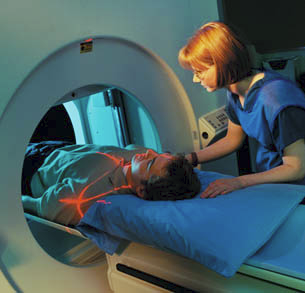 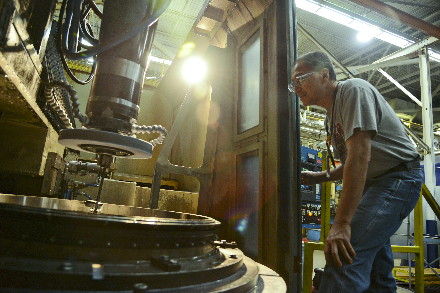 www.fda.gov/radiation-emittingproducts/radiationemittingproductsandprocedures/medicalimaging/medicalx-rays/ucm115317.htm
https://www.mmtimes.com/news/growth-mining-industry-expected-investments-rise.html
www.tinker.af.mil/News/Article-Display/Article/ 845655/grinding-it-out-no-job-is-too-big-or-small-for-548th-pmxs-machine-shop/
One major barrier is the dominant idea in mainstream science now – to treat the fundamental working unit of Nature as a “mechanism” – we have turned the world into the machine we have pictured it to be. 

The suite of systemic problems listed above – showing a world and natural life support ecosystems literally “running out of gas” and “breaking down” in myriad ways – is not typical behavior of natural living systems.
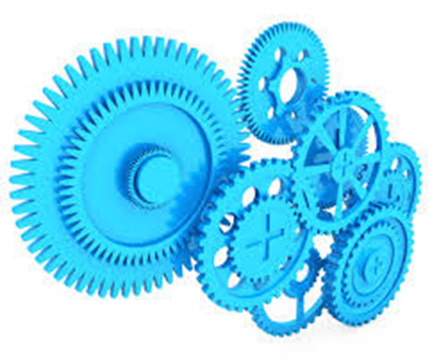 On the contrary, natural living systems normally self–organize continually and self–repair after disturbance. They grow, develop and improve in environmental quality over time (O2 atmosphere, O3 layer, soils, water purification, etc.)

These demonstrate the normal behavior of healthy Life systems is a win–win where life and environment both improve over time.
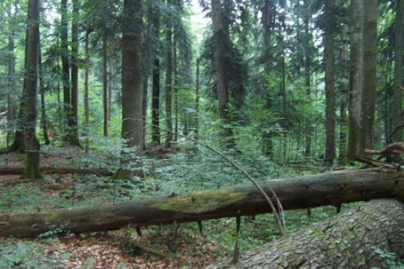 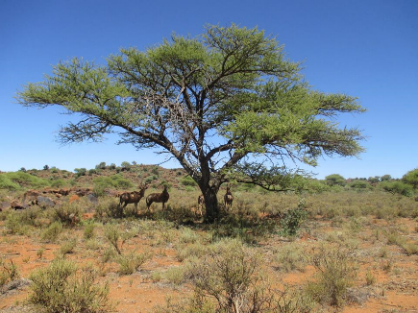 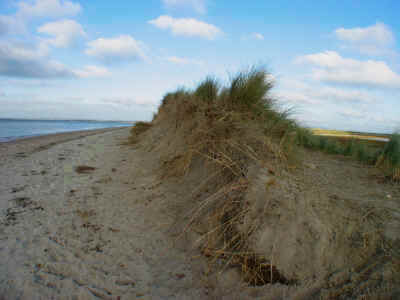 What can we learn from Nature?
There are no trash cans in nature
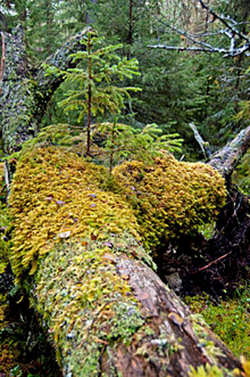 Material is reused again and again through functional couplings
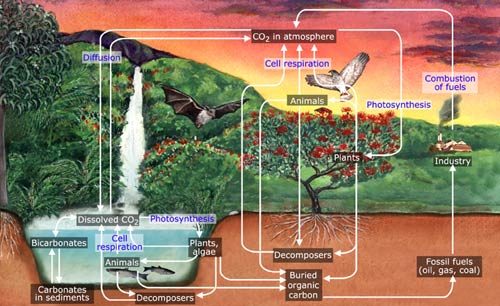 An ecosystem uses surplus energy to move further from thermodynamic equilibrium (physically driven biological aspect). 

Another way of expressing that ecosystems can grow
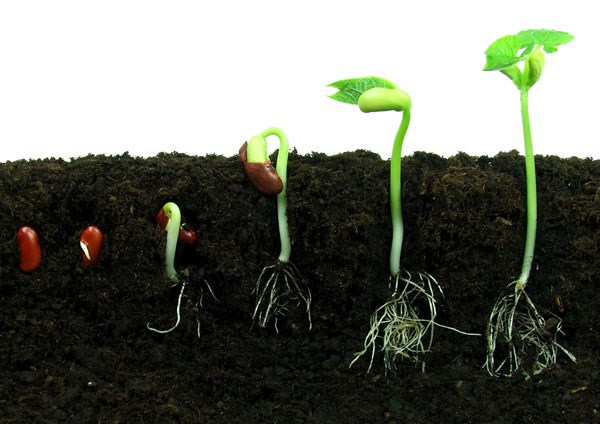 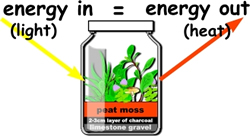 http://tomatosphere.letstalkscience.ca/Resources/library/ArticleId/4791/seed-germination.aspx
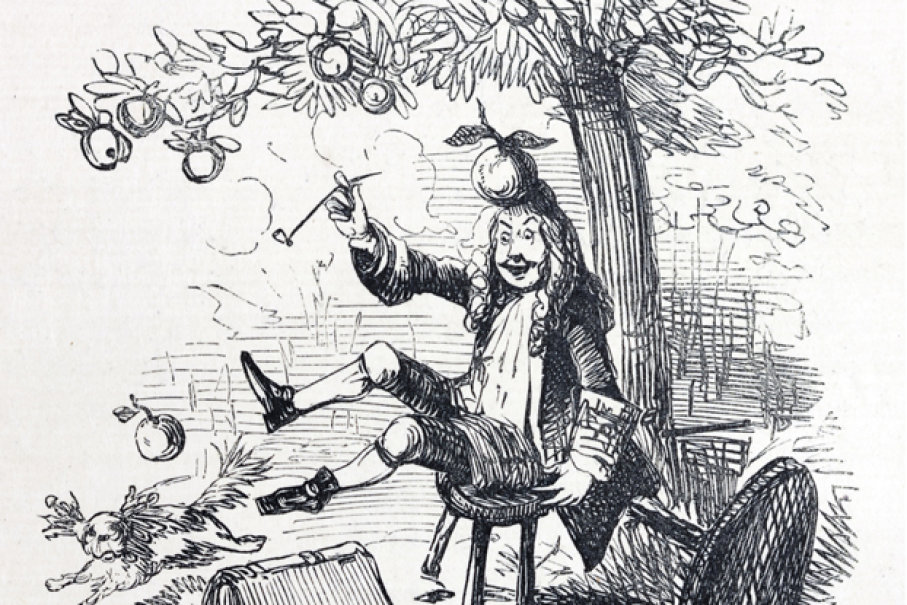 Newton’s Apple


He didn’t answer the corollary question:

How did the apple get above the ground in the first place?
https://history.howstuffworks.com/history-vs-myth/10-false-history-facts10.htm
An ecosystem co-evolves by adapting to and modifying its environment (biologically driven biological aspect).
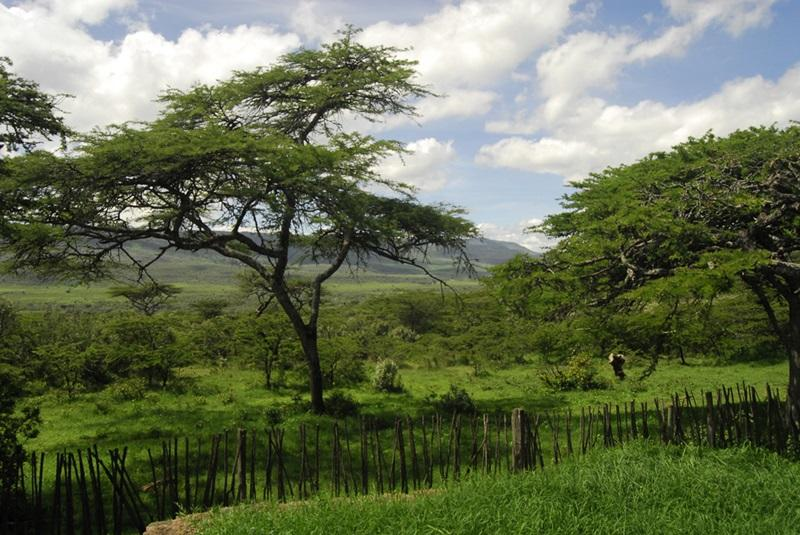 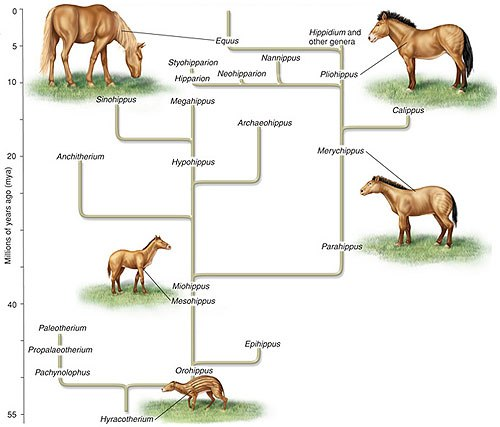 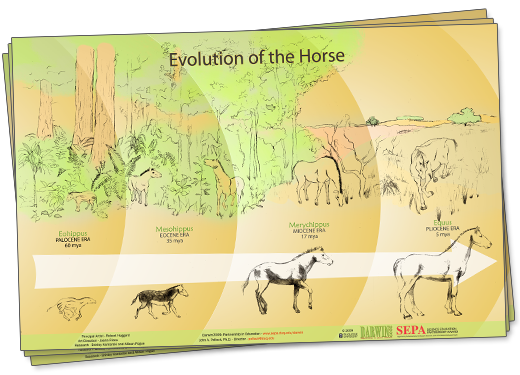 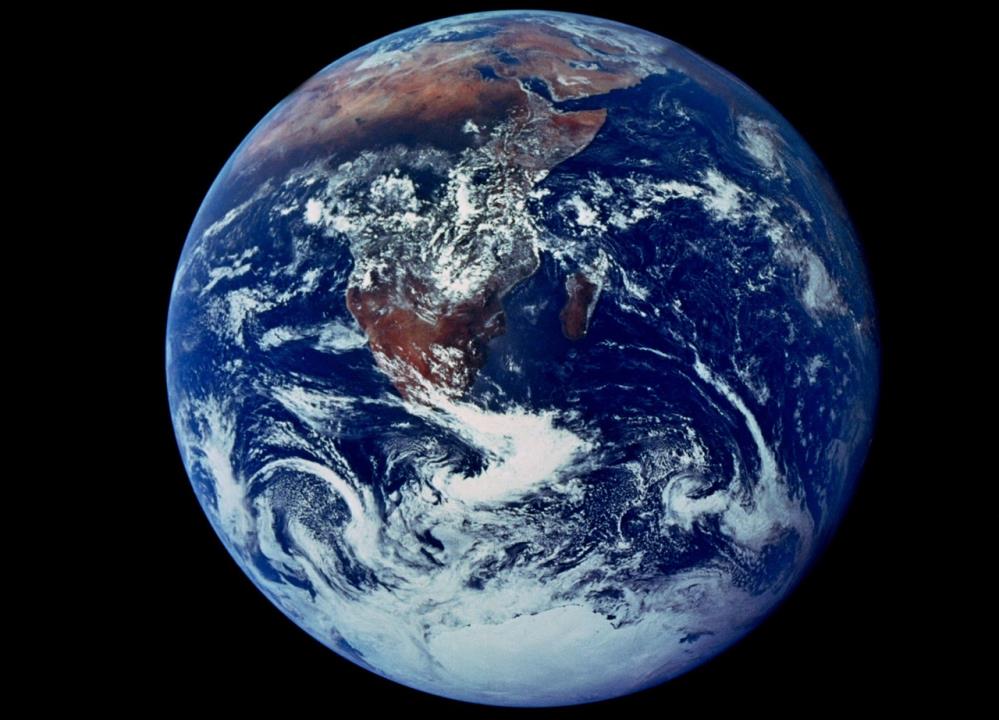 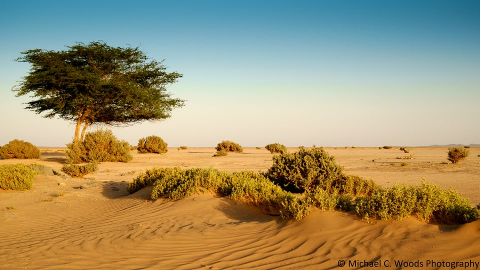 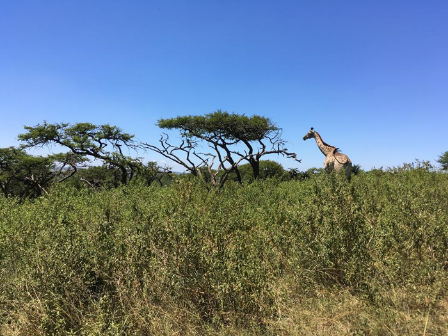 We live in a world full of life.
Nothing on Earth is entirely abiotic 

Rather it is 

With Life – conbiotic
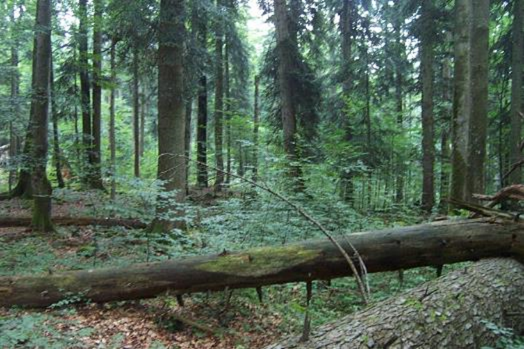 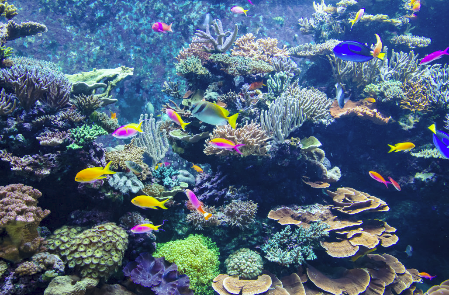 Rene Descartes Discourse on the Method (1637).
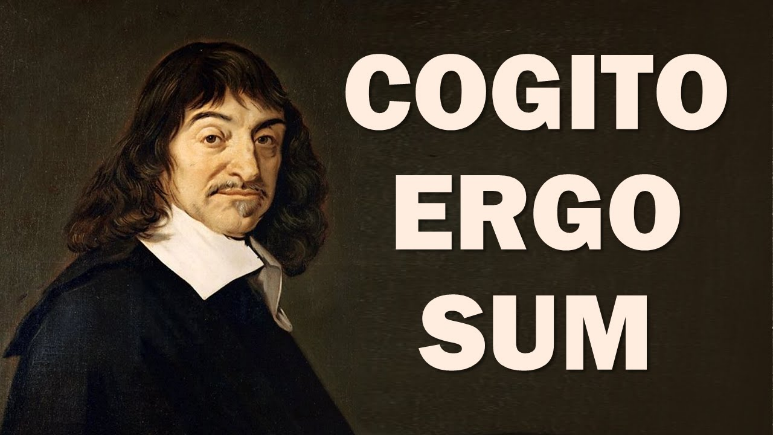 Discrete Thought
Founder of the “Cartesian” worldview
“I think, therefore I exist. 
That is, I think now, therefore I exist now. But I think only as long as I have a steady input of oxygen, water, and food to sustain my thinking via my life. And, after I am done thinking with aid of these vital materials, they are transformed and expelled not so much as waste but as food for the plants and other living beings that in turn create and supply my material needs.”
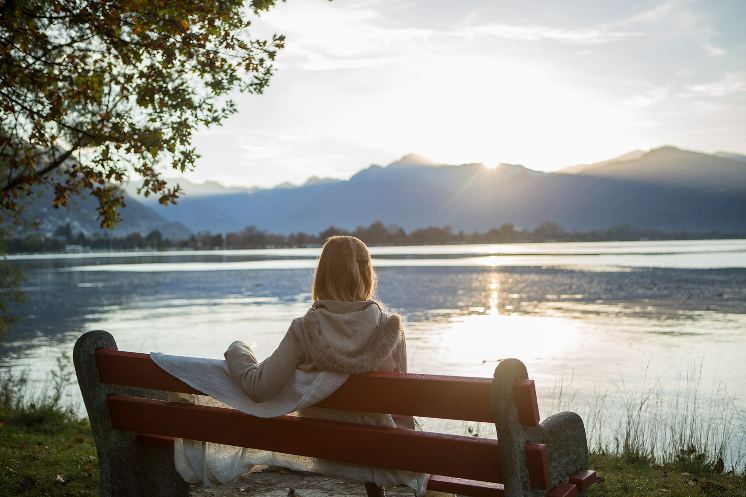 Sustained Thought
“I think, therefore, I am... we are... an ecosystem” Fiscus & Fath 2019
https://wmtllp.com/tax-advisory/trusts/woman-sitting-on-bench-by-the-lake-contemplating-nature/
Foundations for Sustainability - principles of Holistic Life Science:

1) Founded on Life as the basis of value, where Life is the Life–environment system as a unified whole
2) Anticipatory and accelerates scientific change toward the ultimate goal of a sustainable human environment relation and Life–environment relation
3) Balances holism with reductionism and synthesis with analysis
4) Equally emphasizes internalist and self–referential as well as objectivist perspectives
5) Is complex itself (employs impredicative logic, complexity theory, etc.) and able to help understand and guide complex human–natural systems
6) Is radically empirical, continually questioning, challenging, and transforming science assumptions and structures, especially when these distract from topics of greatest benefit to humanity and Life.
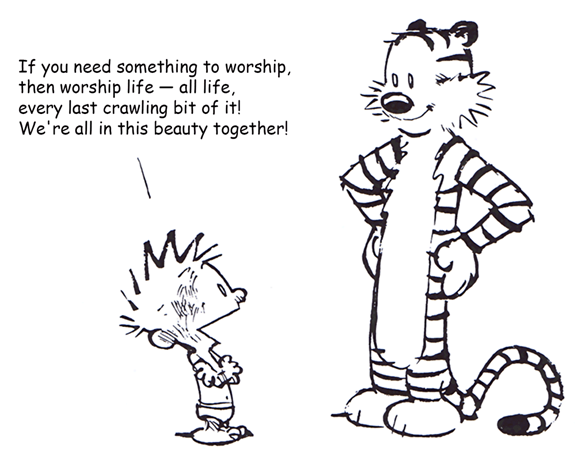 Conclusions
Change our dominant paradigm 
Use systems thinking and ecosystem thinking
Find solutions that address the root causes of environmental problems
Ask yourself where does stuff come from: Food, clothes, electronics, water, energy
Where does it go when I flush it or throw it “away”?
See connections, make connections
Care about yourself, care about place
Enlist a cadre of excited, eager, and enthusiastic colleagues to explore, discuss, improve, spread, and implement these ideas!
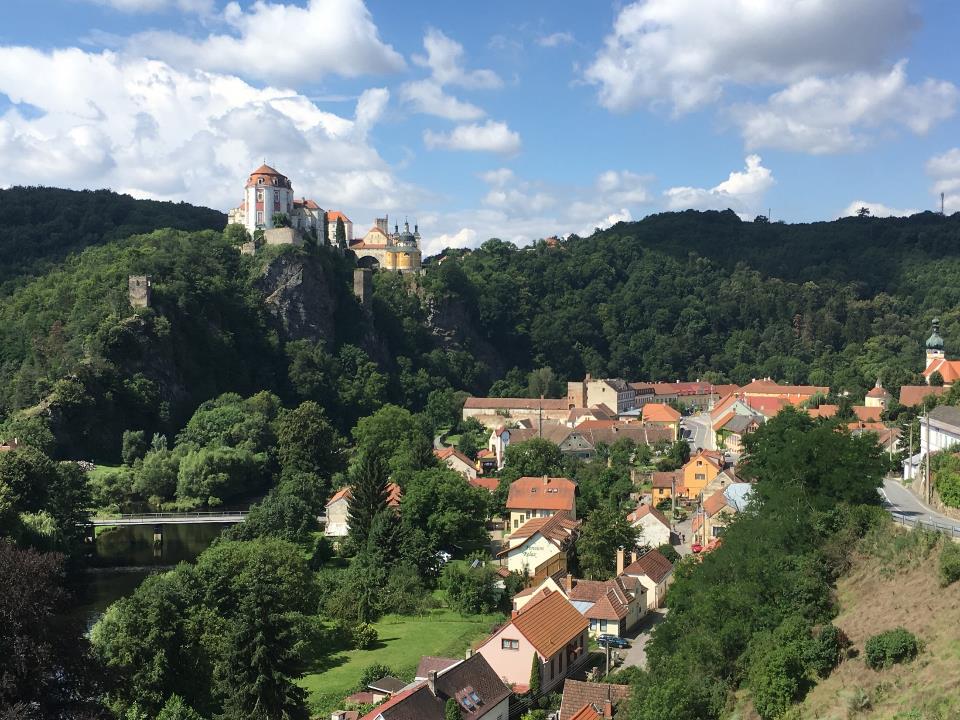 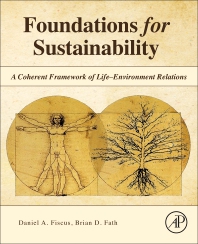 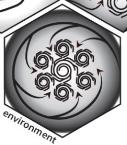 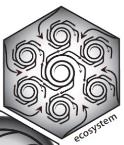 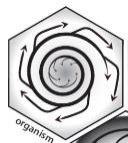 THANK  YOU  FOR  YOUR  ATTENTION
bfath@towson.edu
Is sustainability still possible?
“Growing human populations are eating more meat, using more carbon-based energy, shouldering aside more natural resources, and tapping into more renewable and nonrenewable commodities than ever before.”

“If humanity fails to achieve sustainability, when, and how, will unsustainable trends end?”
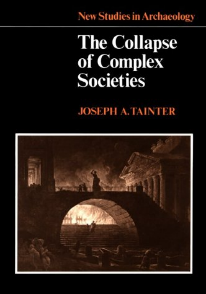 Human Population
World 7,732,909,210
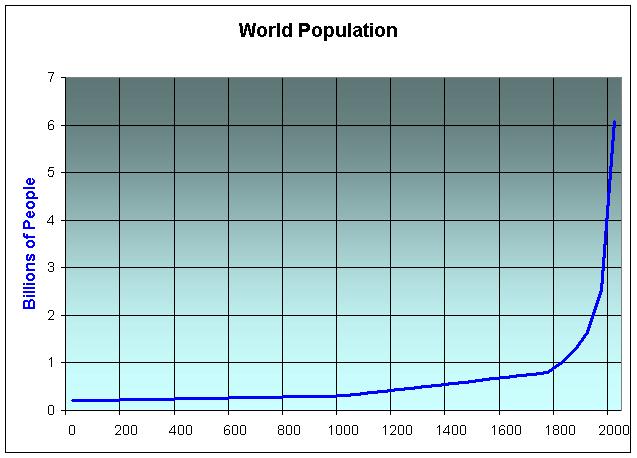 Great Acceleration
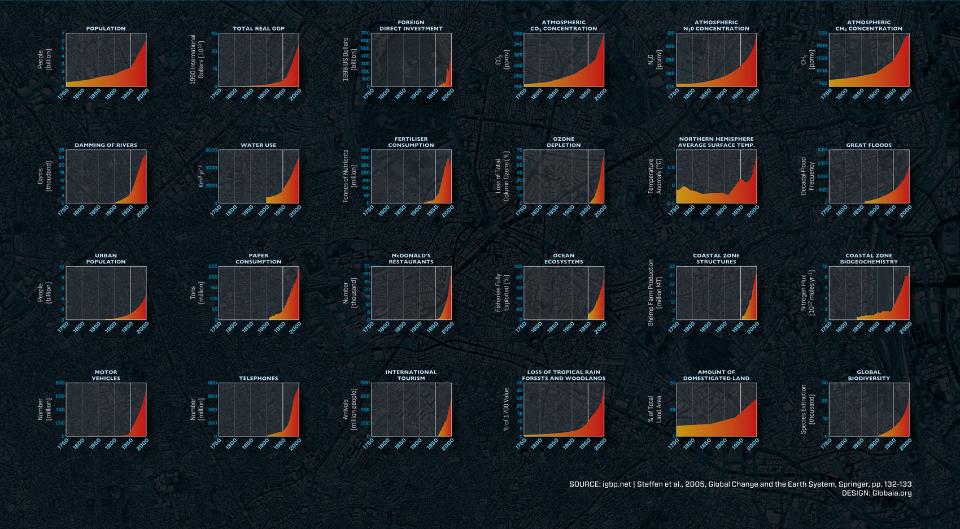 Anthropocene - term to denote the present time interval, in which human activities profoundly impact geology and ecosystems.
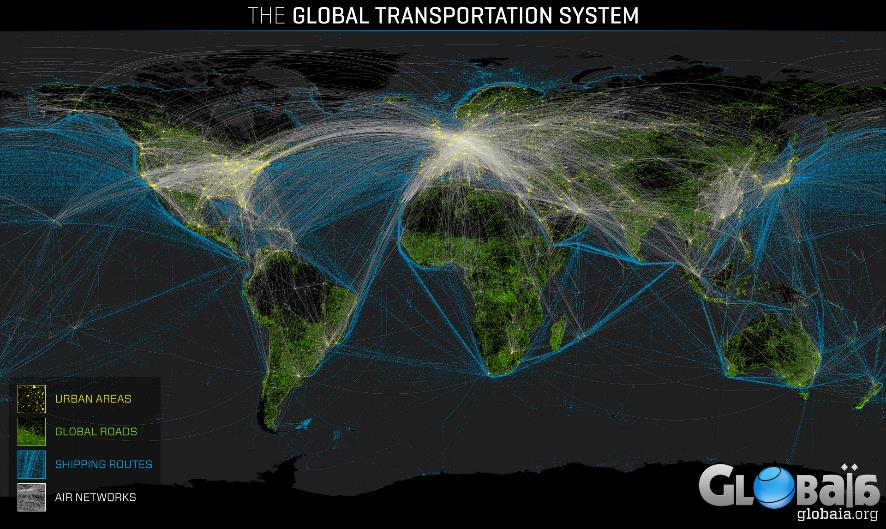 Anthropocene – urban perspective
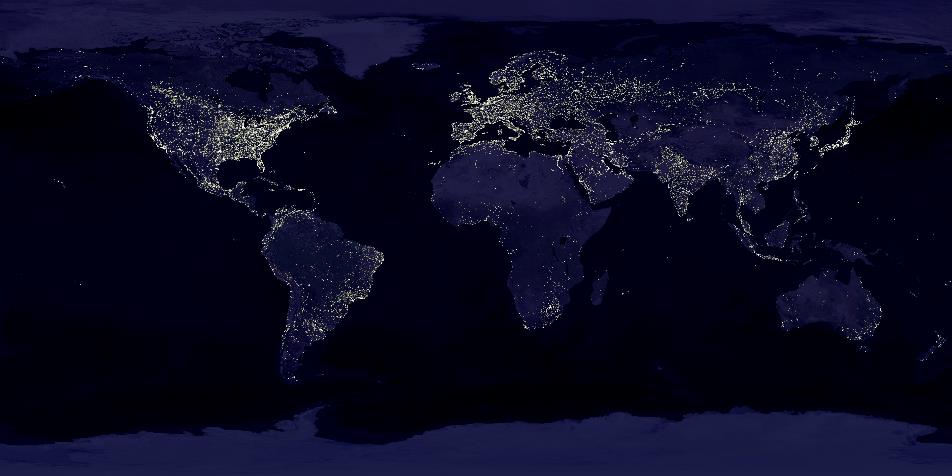 Is sustainability still possible?
Why has it proved so hard to conform human behavior to the needs of a life-supporting future?

Our political and economic institutions evolved before anyone imagined the need to restrain human behavior out of concern for the future.